Правила ведения кукол
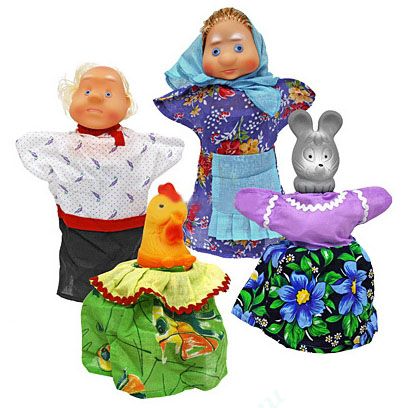 Для создания образа живого существа на сцене театра кукол нужно усвоить некоторые общие правила их ведения.
Правило №1
Куклу нужно держать на определенном уровне по отношению к ширме, из-за которой ее показывают. Поставленная вплотную к краю ширмы, она должна возвышаться над ширмой примерно на две трети своей высоты. Отводя куклу в глубину, нужно несколько повышать ее уровень.
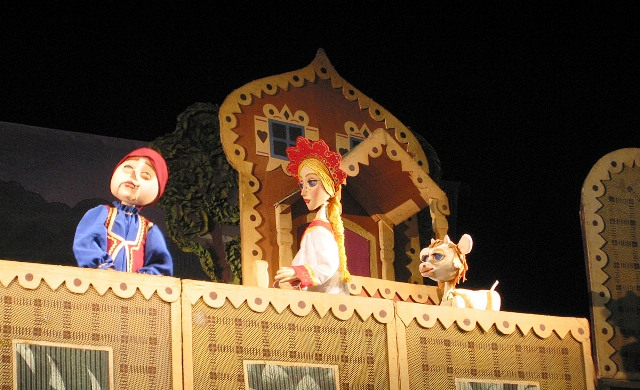 Правило №2
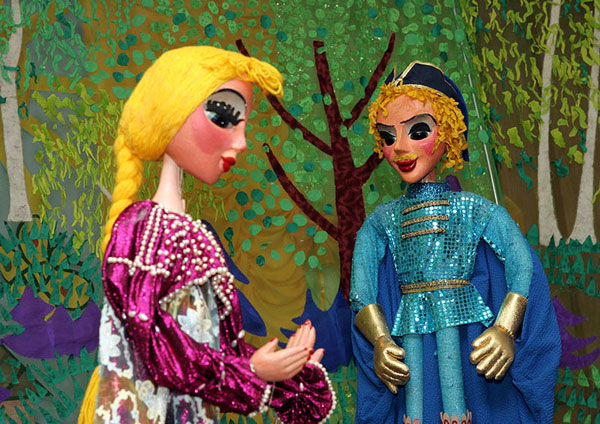 Когда кукла не жестикулирует и не совершает каких- либо физических действий, ее руки должны быть прижаты к туловищу (при этом правая ручка куклы поддерживает левую).
Правило №3
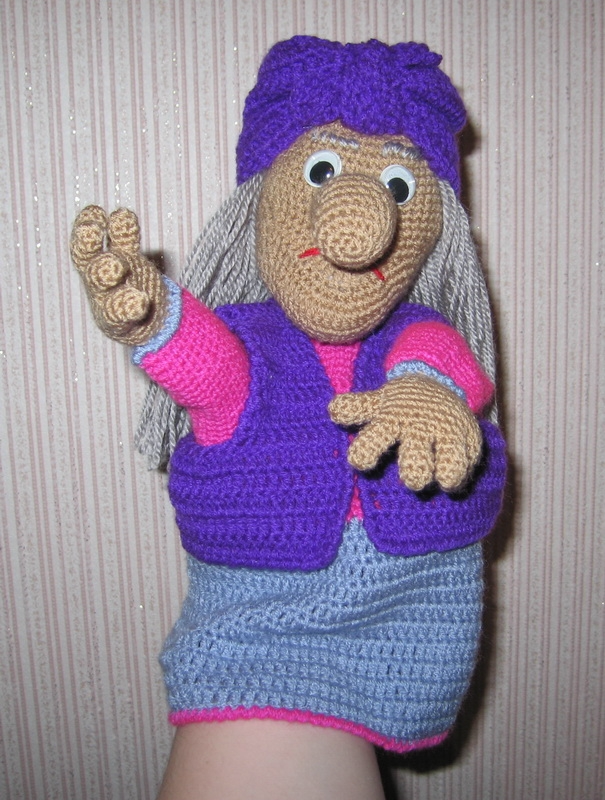 Держать куклу следует прямо. Наклон куклы осуществлять наклоном кисти руки исполнителя.